ELEMENTS DE TRANSPORT: vàlvules
MP02_Transport de sòlids i fluids 
UF1_Transport de líquids 
NF1_Control i transport de fluids 
A1.3_Transport de líquids
Vàlvules
Les vàlvules són accessoris que, instal·lats en una canonada, permeten dirigir i regular el pas del fluid que hi circula.
Les vàlvules són un dels instruments més importants de la industria química, ja que sense les vàlvules seria impossible que es duguessin a terme els processos químics.
Amb les vàlvules es pot obrir, tancar, regular, derivar, connectar i desconnectar tot tipus de fluids en diferents condicions operacionals de temperatura i pressió, i per diferents mides. 
Perquè es dugui a terme un procés químic és necessària la connexió entre diferents equips de processos i a la vegada aquestes connexions necessiten vàlvules (vàlvules de control)
Parts comunes de les vàlvules
6. Cos i tapa: són els elements que cobreixen o envolten la vàlvula. La tapa també s’anomena bonete i  es troba a la part superior, i el cos s’anomena carcassa i és a la part inferior.
5. Juntes:  és l’element que es troba situat al voltant del seient i assegura l’estanquitat quan l’obturador està col·locat en ell, és a dir quan la vàlvula està tancada
3. Seient: és la part de la vàlvula on es du a terme la interrupció del flux mitjançant el contacte amb el disc
4. Estopada:  és el sistema que impedeix la fuita de fluid pel lloc en què l’eix travessa la tapa.  Està format d’una sèrie d’anells de material flexible (tefló, fibra sintètica...) situats al voltant de l’eix en la caixa d’empaquetadores. Aquests anells es comprimeixen per l’acció d’un anell circular anomenat  premsaestopes que comprimeix els anells a l’eix. Cal comprimir per evitar fuites però si es comprimeixen molt és pot fixar l’eix.
2. Eix: és una barra cilíndrica que unida a l’obturador li transmet (manual o automàticament) la posició ordenada per l'accionament exterior. Té una zona roscada i una altra llisa.
1. Obturador o disc: és l’element que mogut per l’eix interromp el cabal del fluid. Pot tenir moviment vertical o rotatiu.
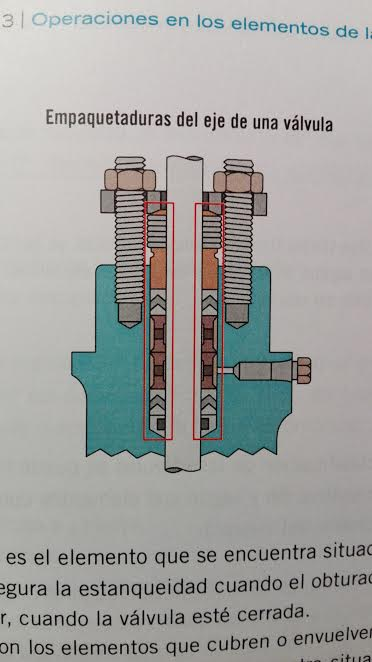 9. Accionament: és l’element que permet obrir, tancar o regular la vàlvula. Pot ser manual o mecànic.
7. Extrems: és la part de la vàlvula que permet la seva unió a una canonada o a un equip
8. Perns d’unió: són els elements que uneixen el bonete i el cos de la vàlvula que està totalment estancada
Classificació
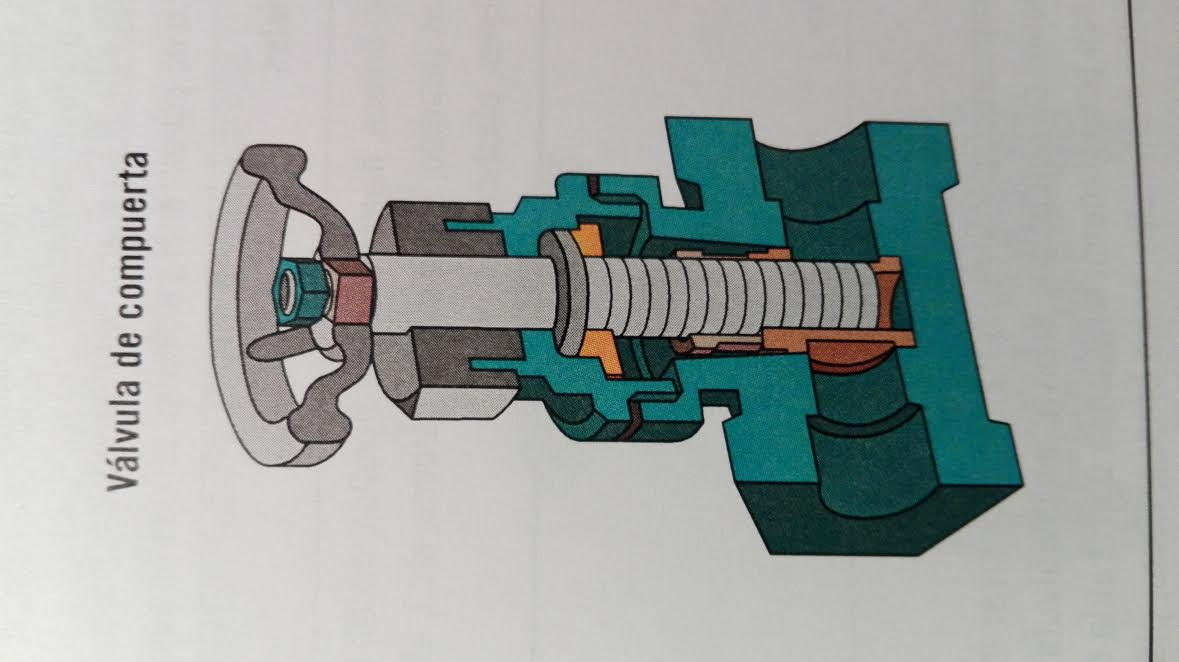 https://www.youtube.com/watch?v=VQrBKpngvic
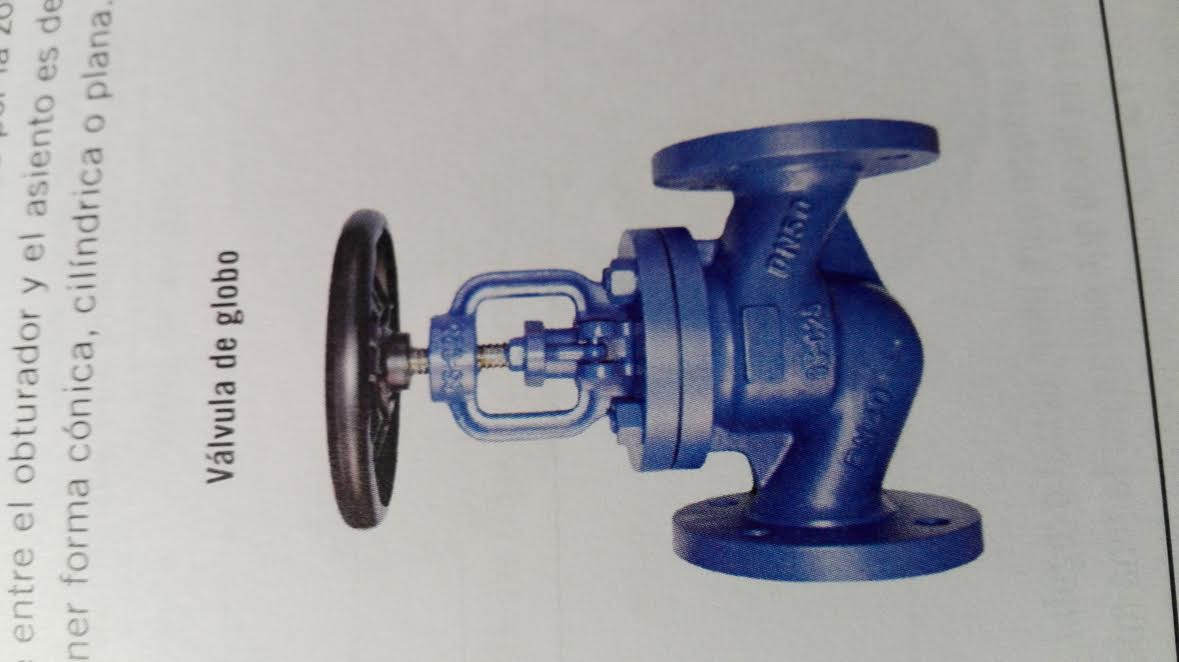 https://www.youtube.com/watch?v=PAC960OxzZU
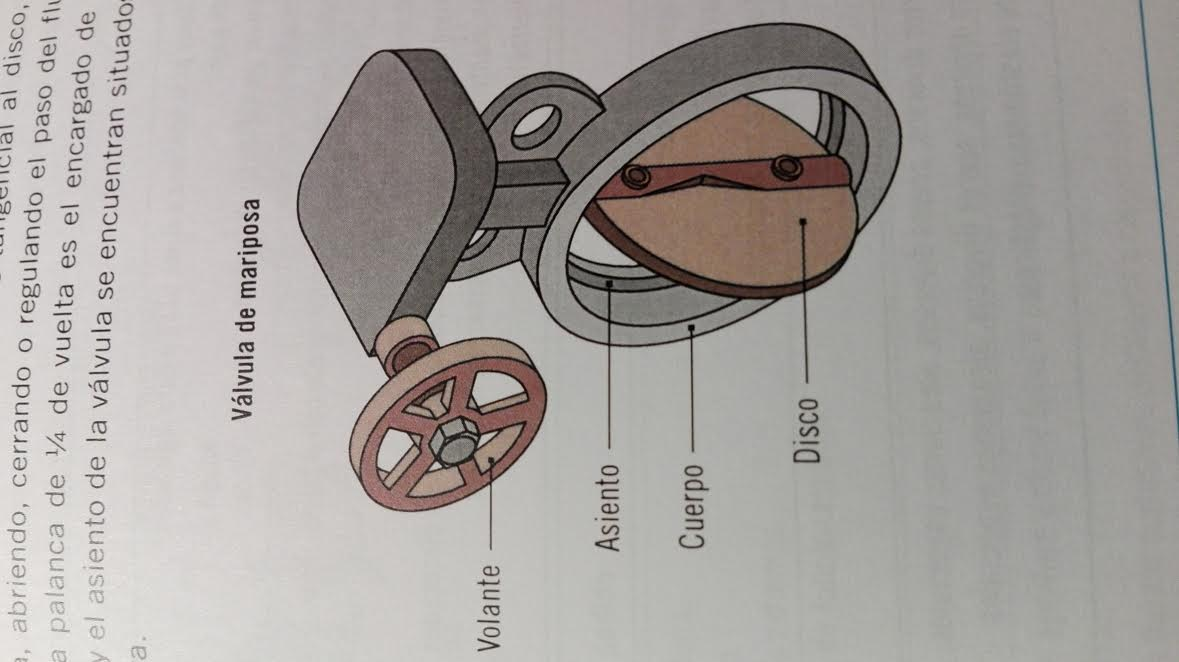 https://www.youtube.com/watch?v=QF-nmNm08no
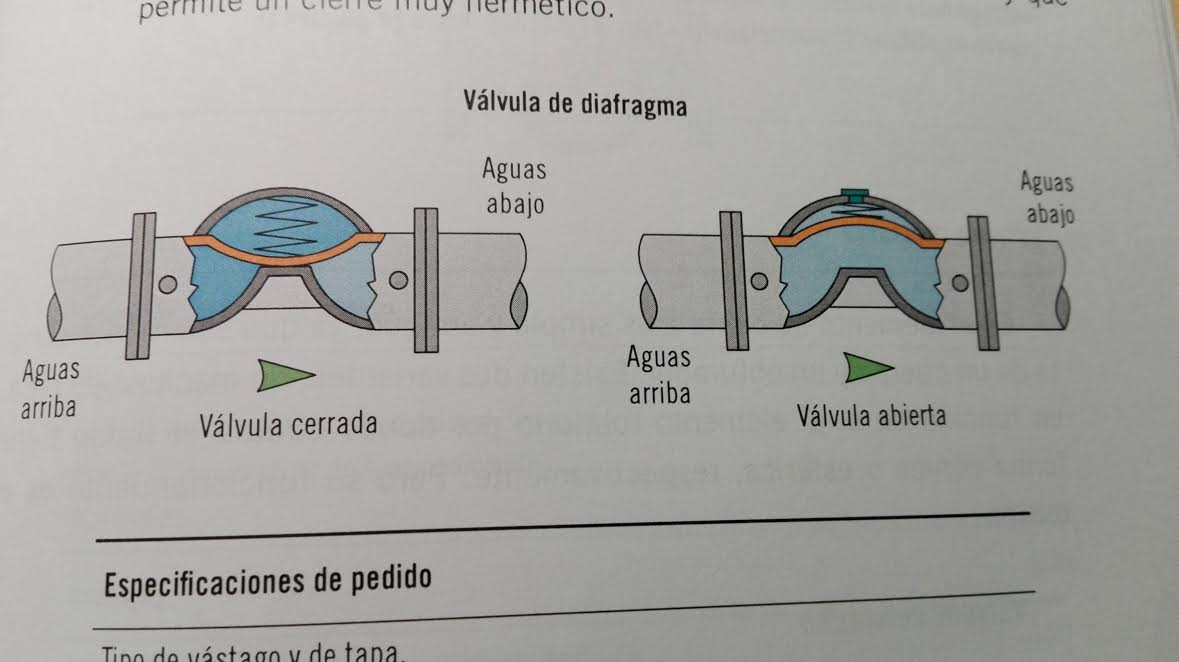 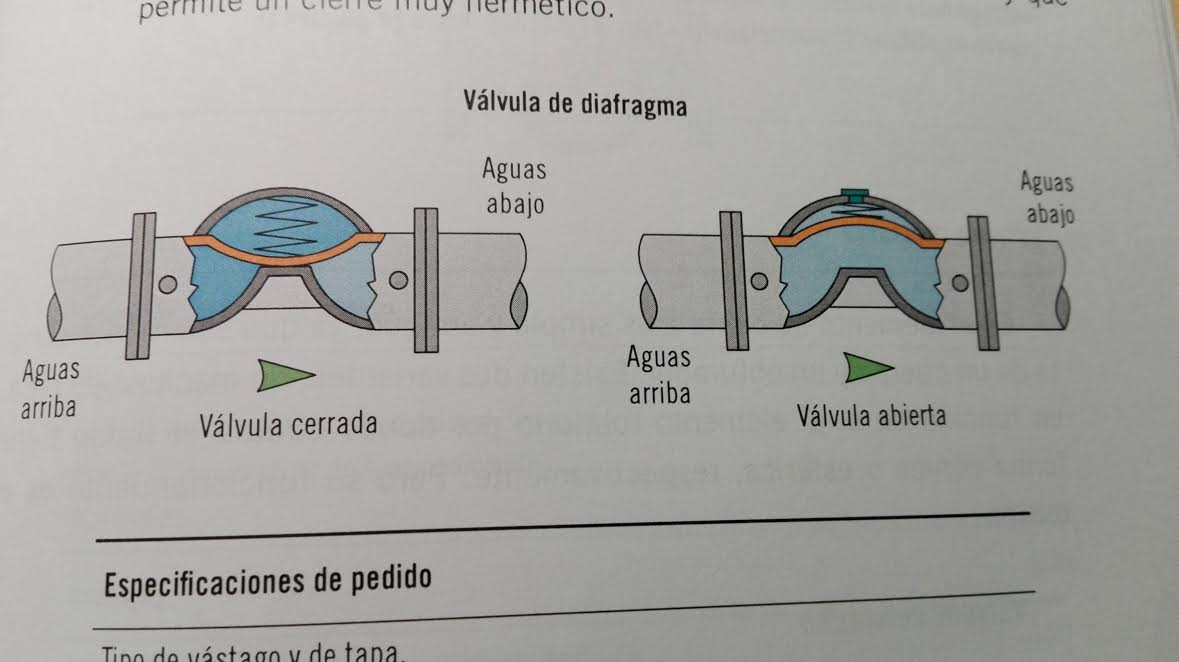 https://www.youtube.com/watch?v=_N_n9nr-H-E
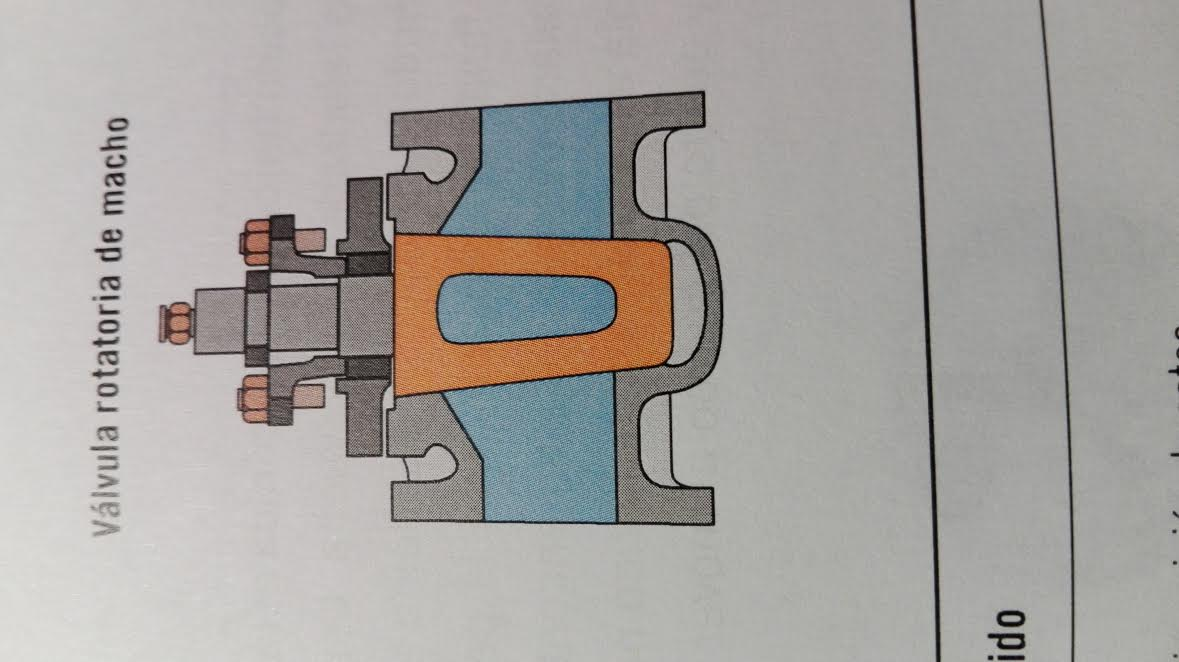 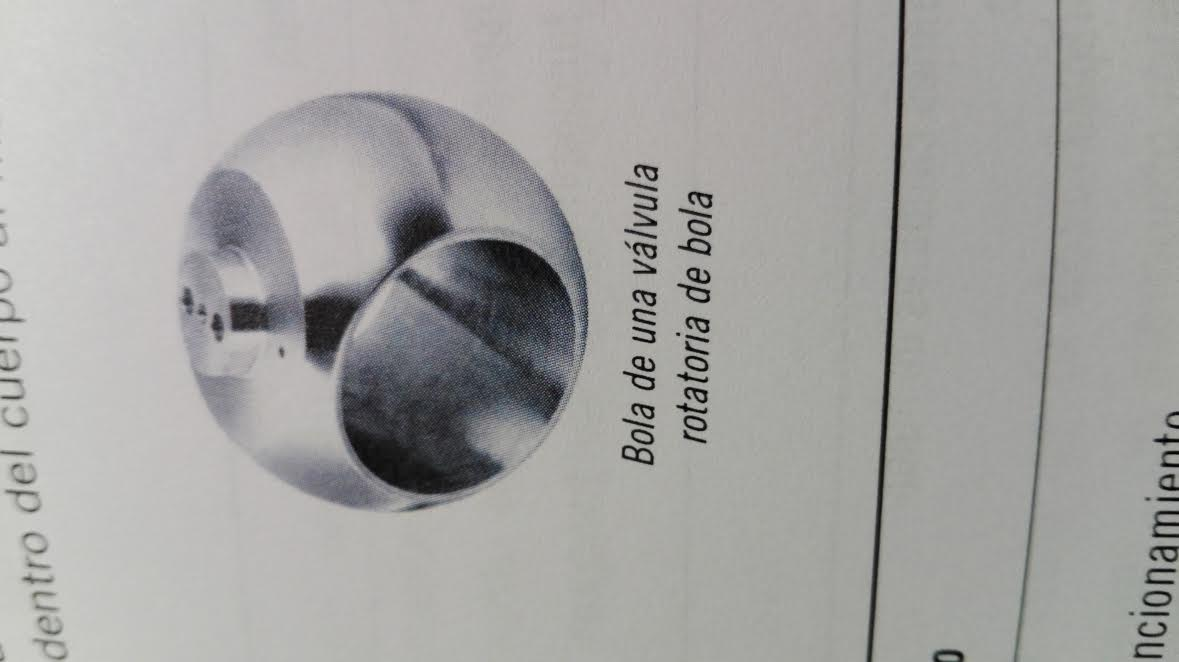 https://www.youtube.com/watch?v=D98e_BKUYVE
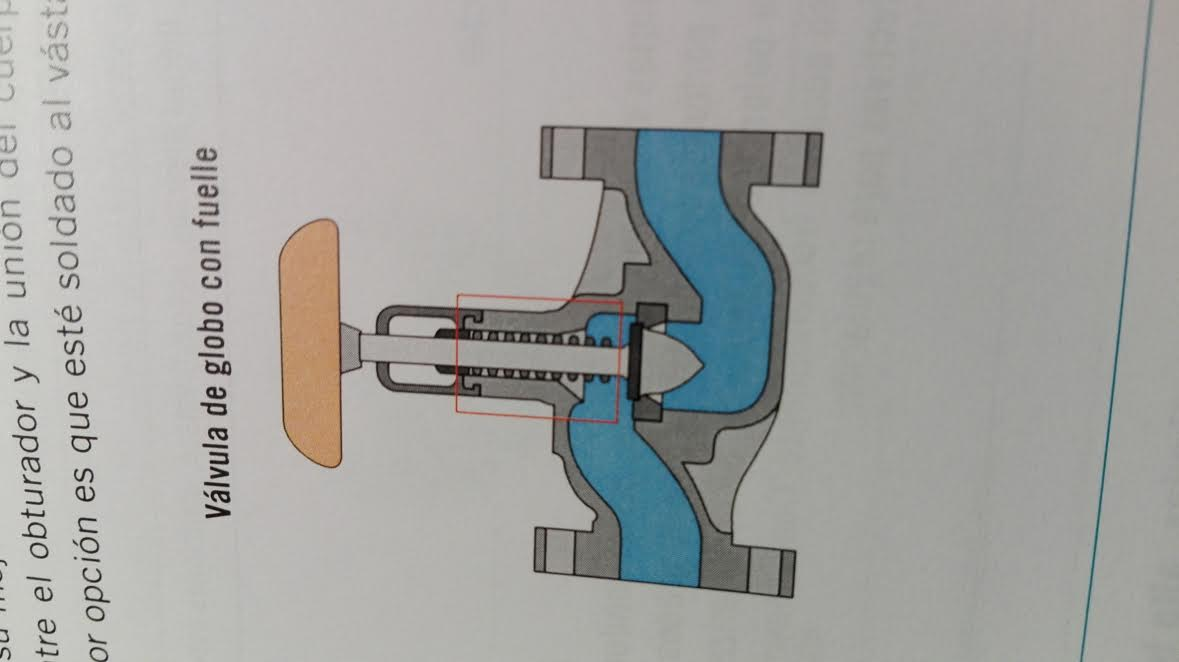 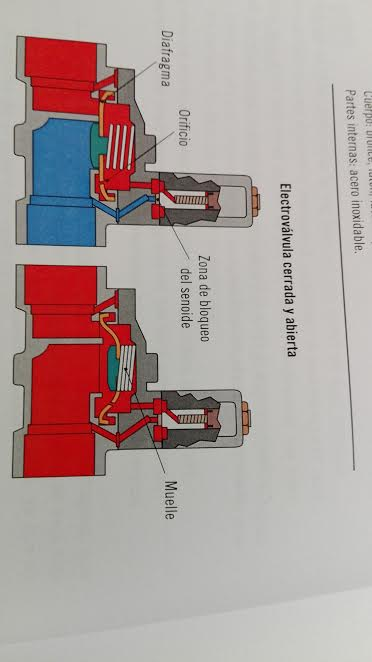 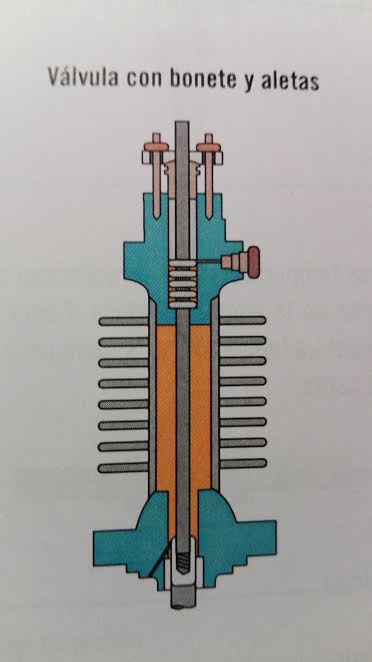 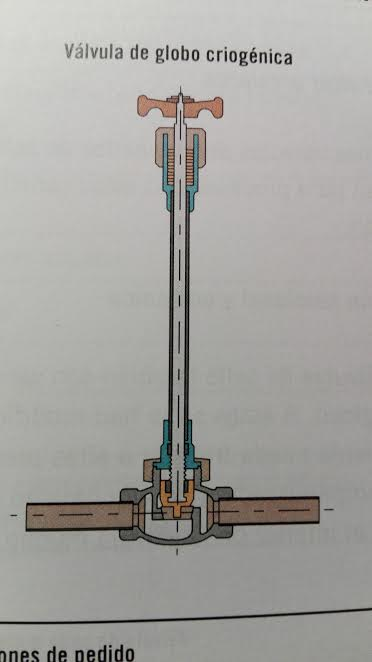 https://www.youtube.com/watch?v=EVQa2Q-Wnsw
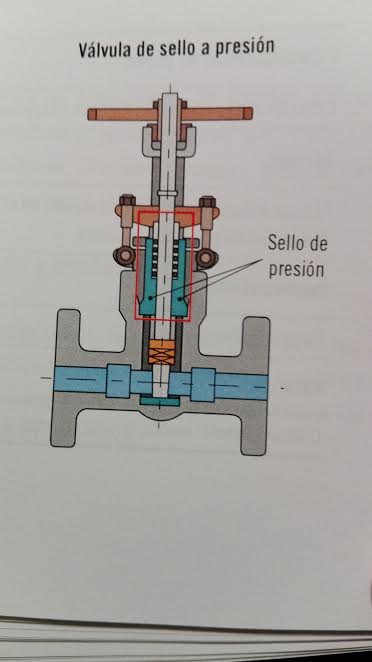 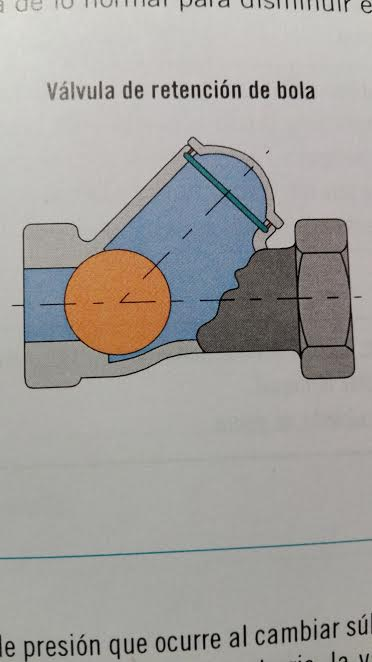 https://www.youtube.com/watch?v=kmrJDzqIkzo
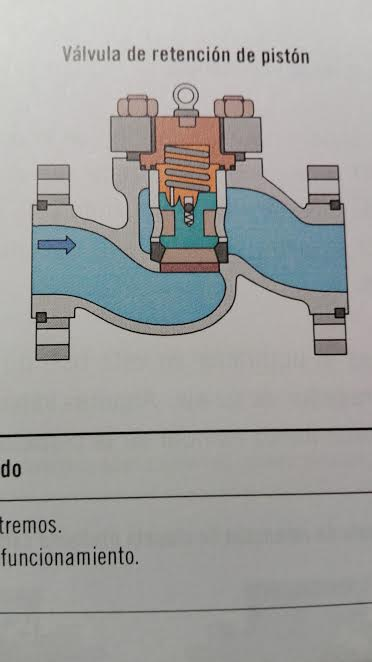 https://www.youtube.com/watch?v=F95y80Toi14
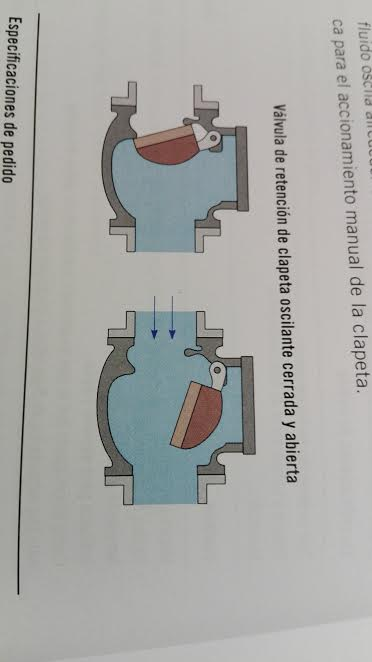 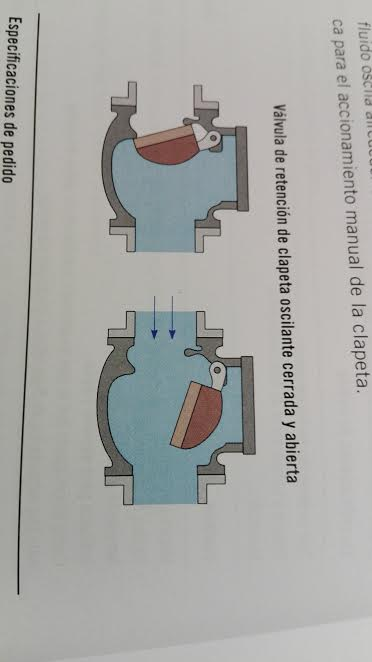 https://www.youtube.com/watch?v=VhlAJd67rFA
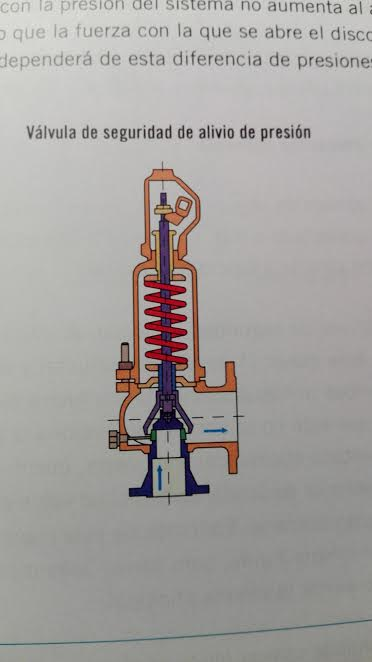 https://www.youtube.com/watch?v=HU5ie0BOa38
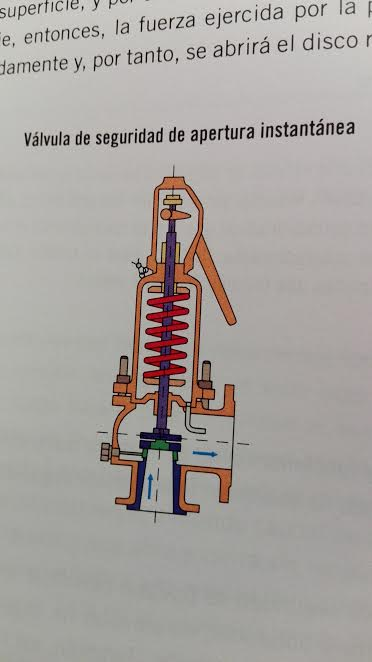 https://www.youtube.com/watch?v=rAzqv9khGsE